Handelsgillets Vinklubb
Zinfandel/Primitivo/Crljenak
Presentation 20.4.2022
Christer Svedberg
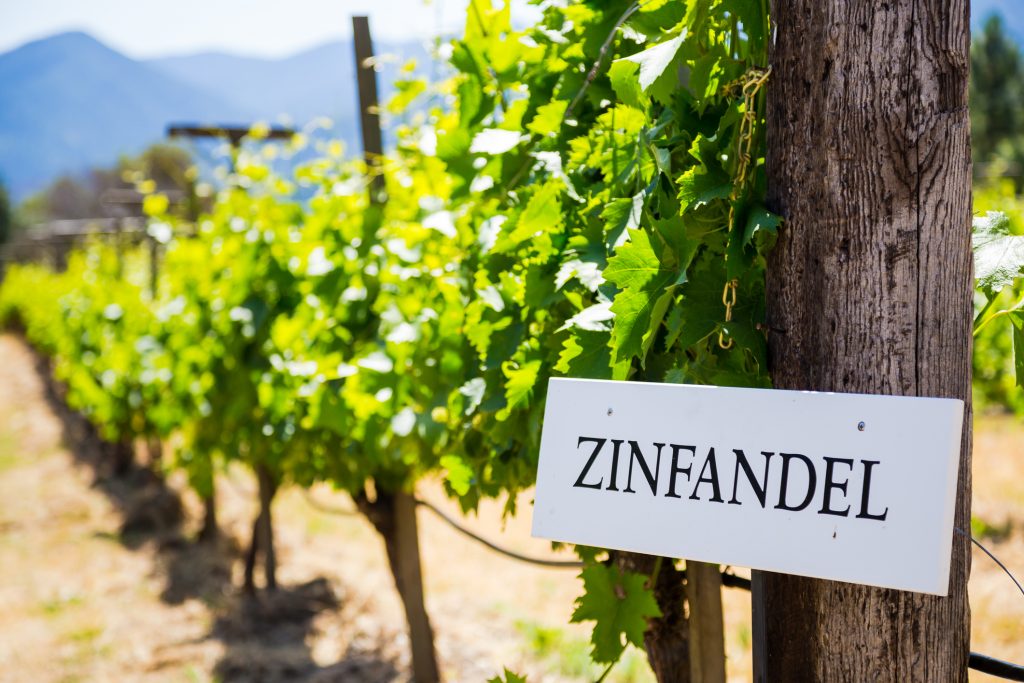 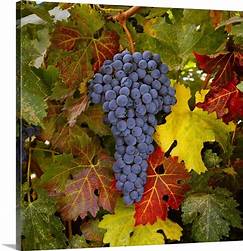 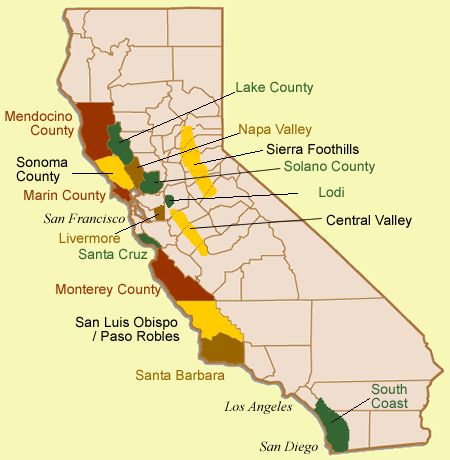 Zinfandel
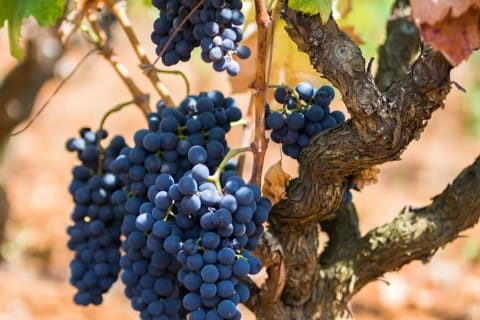 Har odlats i Kalifornien sedan medlet av 1800 talet.
Odlas på ca 10% av vingårdarna i Kalifornien, t.ex. i Sonoma, Napa Valley, Sierra Foothills och Lodi, som betraktas som huvudstad för Zinfandel. 	
Med Zinfandel avses vanligen röda viner med smak av körsbär, plommon och mörka bär, lakrits och mynta.
Klimatet med soliga och torra somrar, kalla nätter, väldrenerad vulkanisk jord och med allt regn vintertid resulterar i ett rödvin allt från pepprigt kryddiga och mustiga till lätt syltiga och fruktiga. 
Zinfasndel ger ett fylligt moget rött vin 
	med hög alkoholhalt 16 -17 %. 
Vinen blir ofta mörka i färgen då musten 
ligger i skalkontakt länge.
Mångsidig druva som även producerar 
	vittvin, rosévin (White Zinfandel), 
	mousserande vin och ett starkvin av 
	portvinkaraktär. 
Zinfandel är i högsta grad en amerikansk stolthet, odlas i små mängder i Sydafrika, Australien och Chile. 
Druvan ansågs vara av amerikanskt ursprung tills den obehagliga sanningen uppdagades i slutet av 1960-talet.
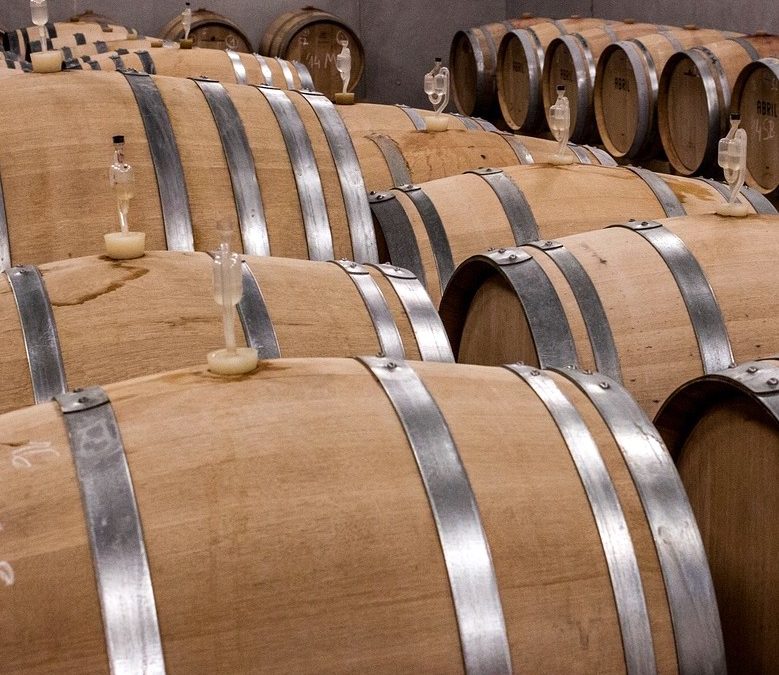 Begreppet ”Old Vine Zinfandel” är en slags oreglerad kvalitetsterm som anger att vinstockarna är över 50 år gamla. En del av de gamla knotiga 
     och krumma vinstockarna över 100 år! 
Växer fritt utan uppbindning. Bevattnas två ggr per år            med översvämningsbevattning, innebär att man stressar 
     vinstockarna vilket genererar druvor med mer        	koncentrerad frukt. 
Druvor som växer på 
    dessa gamla vinstockar, 
    tex i Lodi, är eftertrak-
    tade eftersom de får 
    en intensivare fruktighet 
    och kryddighet. 
Ju äldre vinranka desto 
     bättre vin!
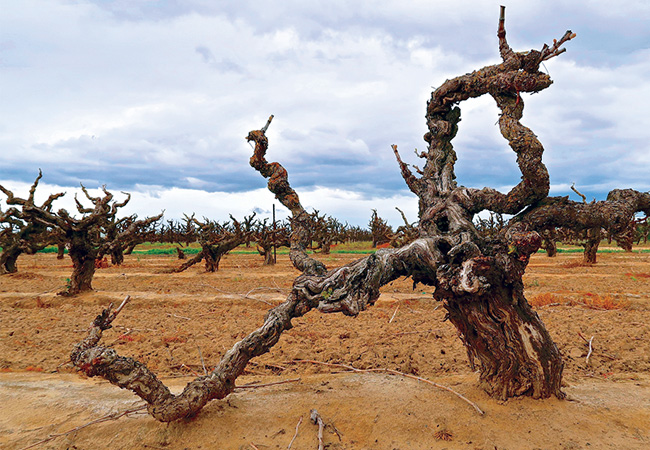 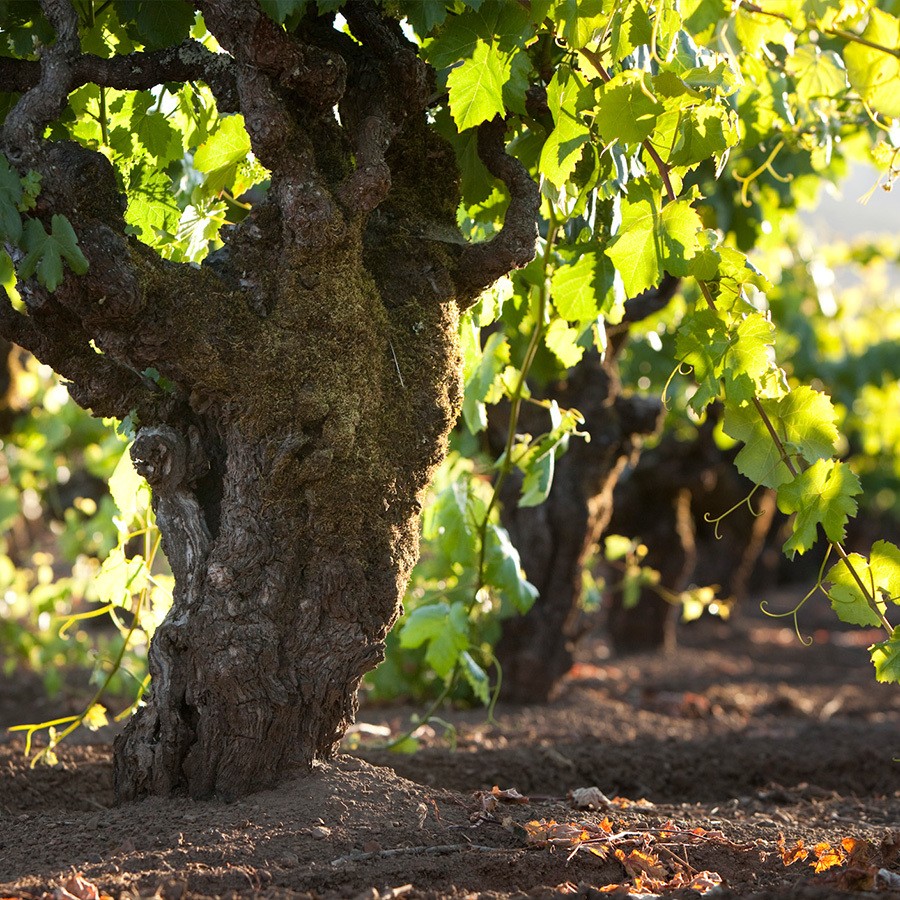 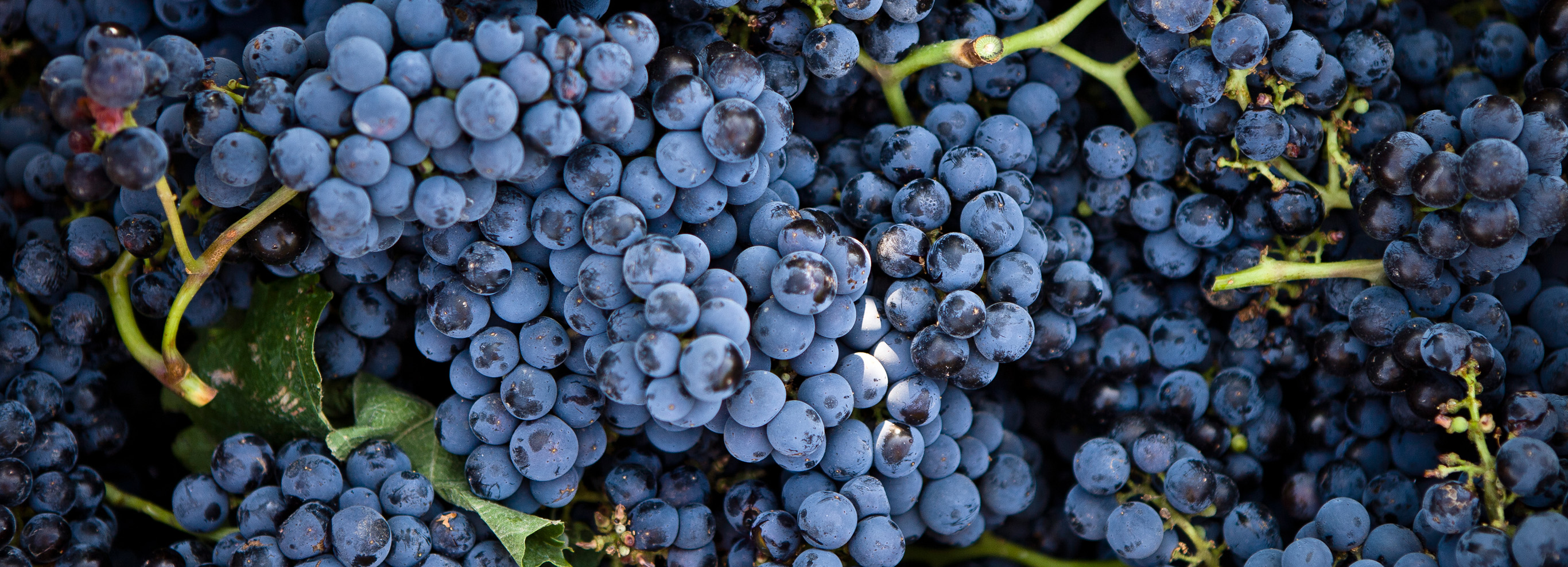 Den italienska druvan Primitivo är en blå druva som ger mörka, fruktiga och tanninrika viner med hög alkoholhalt. 
Primitivo som odlas i Apulien slog igenom stort under 1990-talet.

Druvan har fått sitt namn av att den mognar tidigare än andra druvor (primo = tidig).
Primitivo
Normalt är dessa viner för omedelbar konsumtion. Vinerna från Kalifornien, de allra bästa, lämpar sig däremot för något års lagring. 

Stora volymer av Primitivo skickades tidigare till norra Italien där de blandades ut med ljusare, lättare viner 
	för att ge mer smak och alkohol.

Druvan har fått sig ett rejält uppsving på senare år 
	sedan man konstaterat att det är samma druva som 	Zinfandel i Kalifornien. 

Idag, när den fruktiga stilen och druvan har blivit eftertraktad, skriver man ut Primitivo på etiketten. 
	En del italienska producenter skriver istället ut 
	zinfandel på etiketten, något som fått de kaliforniska 	producenterna att gå i taket.
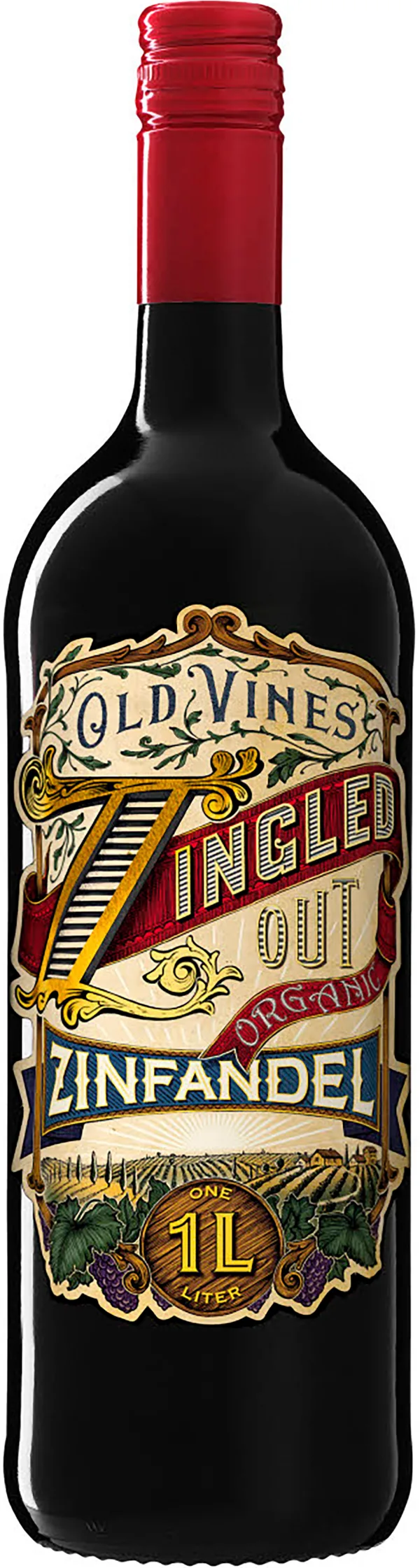 Primitivoviner blir ofta smakintensiva som därför kräver smakrika rätter med sin bäriga och ofta sötaktiga ton. 

Dessa går bra till vilt med sötaktiga tillbehör och till grillade korvar med grillade rotfrukter som har en anstrykning av sötma. En klassiker är viltgryta med liten hetta som gifter sig väl med den sötaktiga karaktären i ett vin på Primitivo.

Primitivo är mer inskränkt återhållsam, 
	tenderar att ha en smula lättare kropp 
	och högre syrehalt än Zinfandel
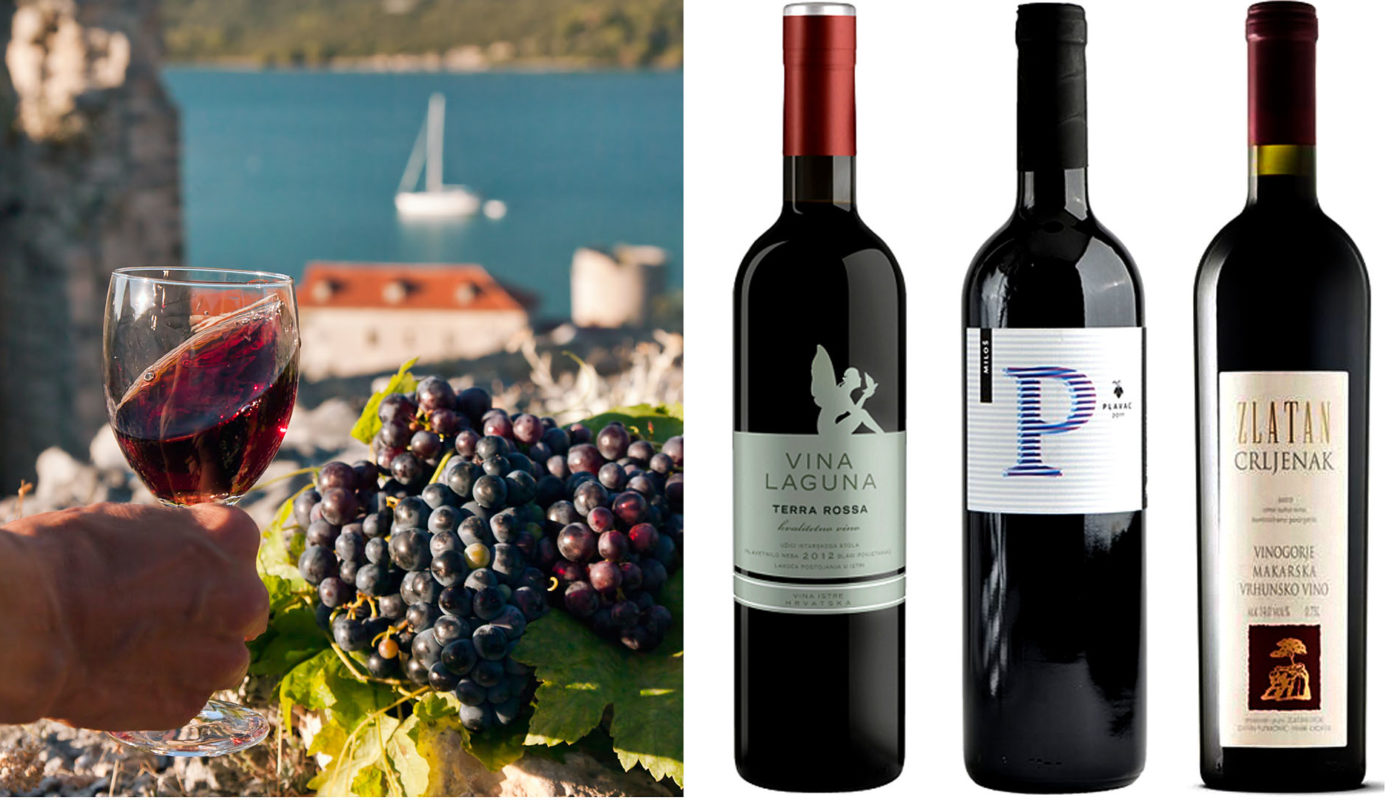 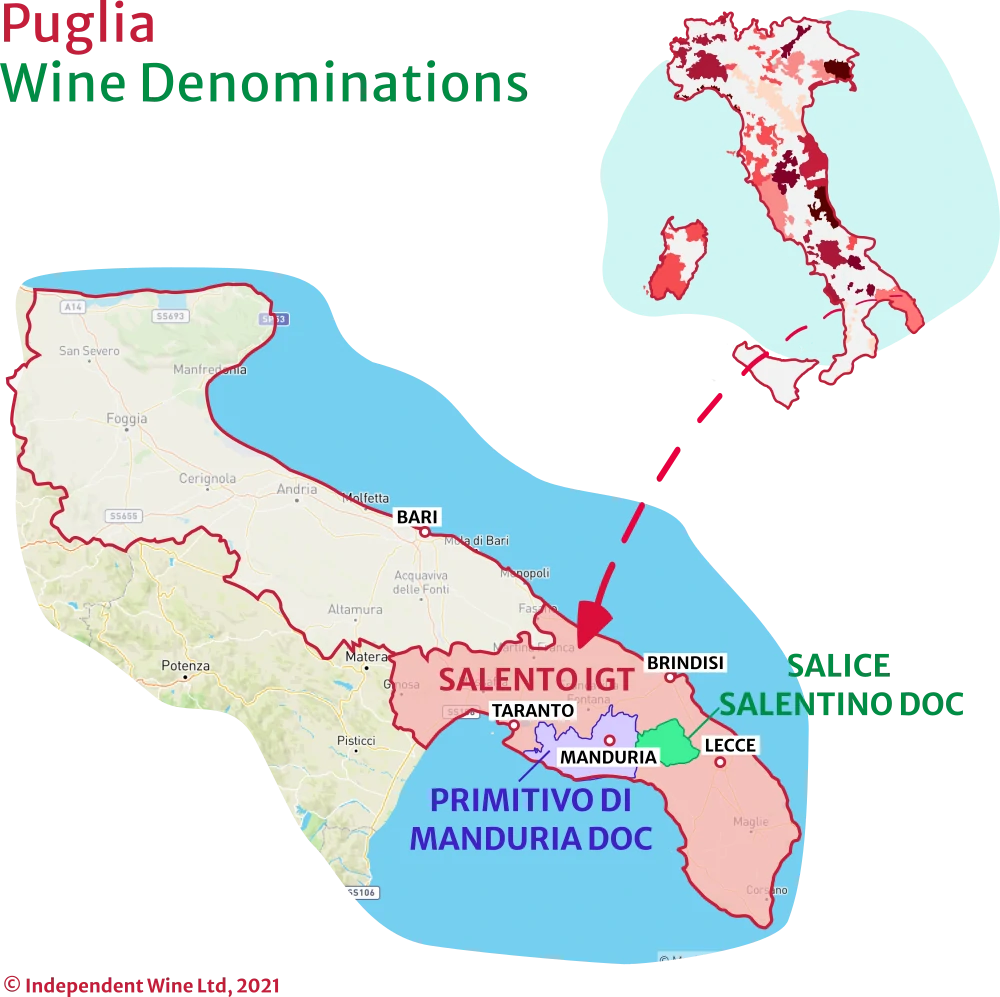 Tre underregioner i stövel-
	klacken Apulien 
	representerar de 
	främsta källorna för 
	Primitivo viner:
	Primitivo di Manduria DOC (1974)
	Gioia del Colle DOC
	Salento ‘IGT’ 
		(Indicazione Geografica Tipica)

Primitivo di Manduria 
	Den främsta apellationen, en av 
regionens äldsta med ca 900 ha 
vinodlingar. Specialiserar sig på Primitivo. 
Max tillåtna druvuttag 9 ton/ha,
Produktion 19 milj buteljer per år.
Gioia del Colle region längre norrut på 200 – 400 m höjd har visat lovande potential på senare år. Känd för kalkstens jord som producerar vin med lägre alkoholhalt och syra än Manduria. Vinet har friska dofter av körsbär och björnbär med pepprig markering, inslag av ek. 
Produktion 0,8 milj buteljer per år.
Salento 	Apuliens ledande vinområde i 
	decennier. De kyliga vindarna från 
	Adriatiska och Ioniska haven är en 
	fördel för vinodlingen främst i västra 
	Salento. Vinerna är eleganta, sammetslena. 
Brukligt att tillsätta vin till druvskalen under jäsningen för att skapa en andra jäsning som ökar mjukheten i slutprodukten. 
Druvuttag max 17 ton/ha. 
Årlig produktion 16 milj buteljer.
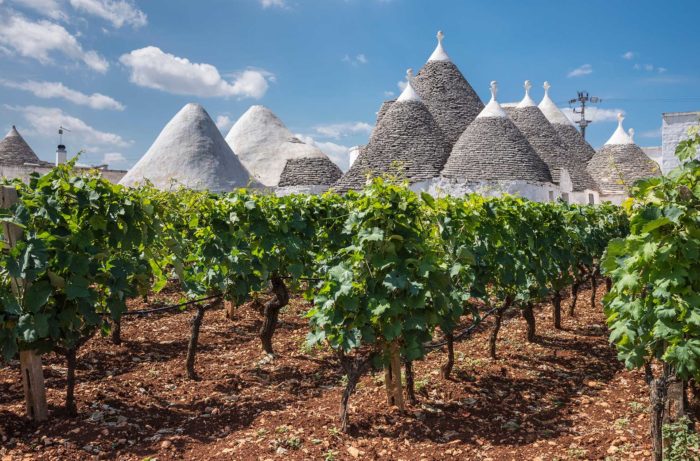 Zinfandel och Primitivo druvans ursprung, enligt Vivino
För fyra decennier sen var det ingen som visste att det var samma druva!
Ännu mindre kände man till att druvan härstammar från Kroatien där namnet på druvan är “Crljenak Kaštelanski” (uttalas Tserl-yee-ehnak Kashh-tell-ann-skee) . Druvan som också kallas Tribidrag har vuxit i Kroatien ända från det man börjat vinodling här. Det 
	finns anteckningar från 1400-talet 
	om vinproduktion på Tribidrag på 
	öarna Hvar och Vis. 
Faktiskt först 2001 kunde man med 
	hjälp av DNA spåra druvans ursprung. 
Hur  blev druvan splittad och senare 
	identifierad som samma druva?
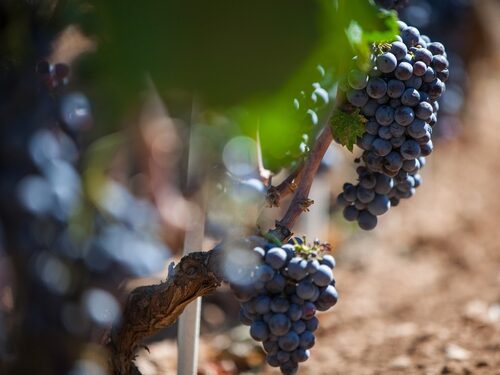 The Grape Adventur
Munken Filippo Francesco Indellicati, hämtade i slutet av 1700-talet vinstockar från Kroatien, bland dem “Crljenak Kaštelanski” och planterade dem i Apulien.
Han gav druvan namnet Primitivo (från latinska Primativus), som alljämnt består. 
Druvan var lätt odlad i det lägliga klimatet och Primitivo odlingen tog fart som en löpeld i Apulien och var den mest odlade druvan i regionen.

Habsburgska ätten som regerade över Kroatien vid den tiden hade infört vinstockar av druvan till Wien.
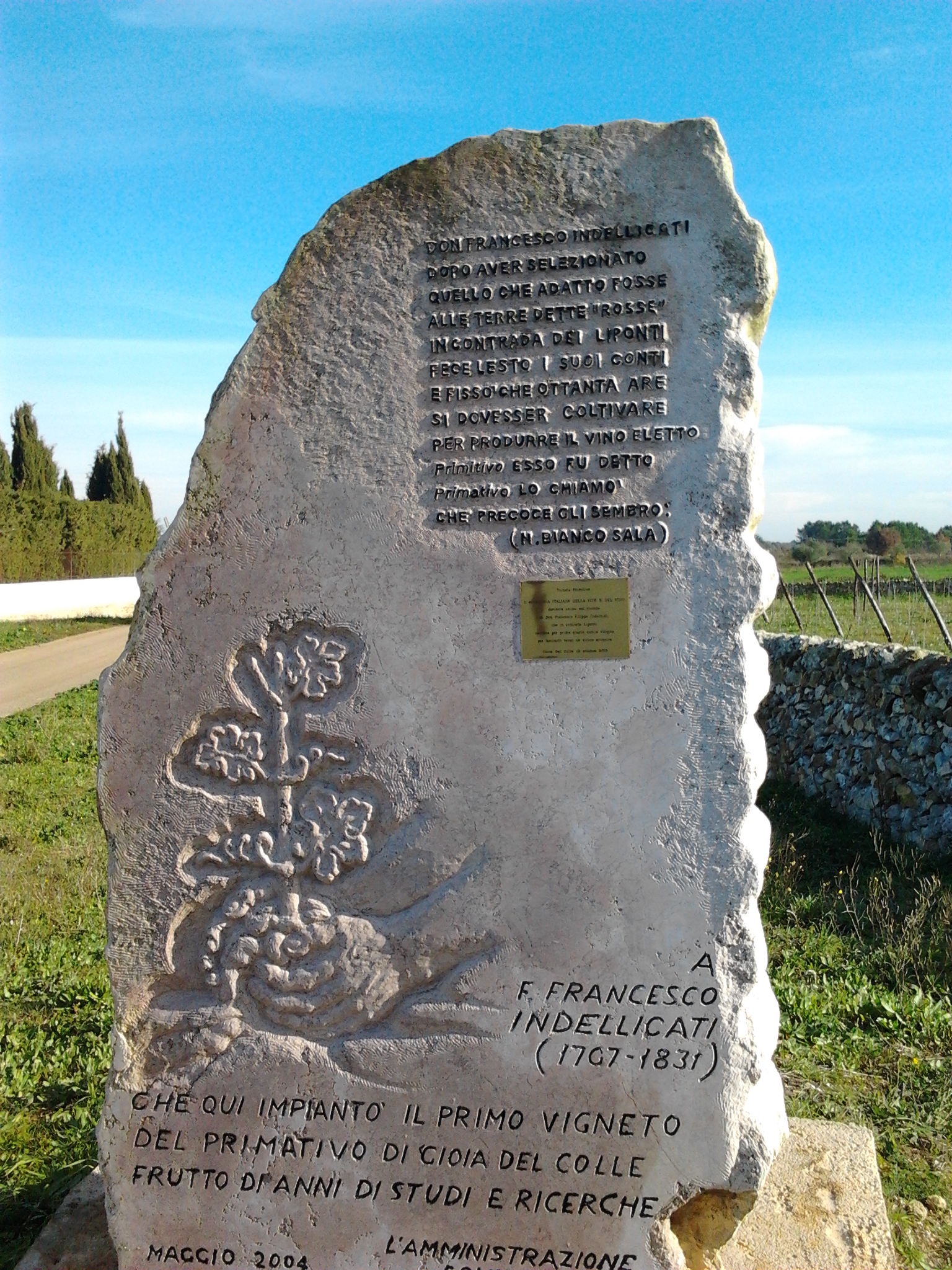 En mängd vinstockar exporterades år 1829 från Wien till en växthusodlare, Georg Gibbs, i Boston men på östkusten var odling av druvsorten inte särskilt lyckad
Gibbs följde med i guldrushen 
   till Kalifornien i medlet av 1850 
   och tog med Zinfandel vinstockar
Vinet fick överväldigande 
    mottagande och Zinfandel 
    odlingen blomstrade nästan över 
    en natt
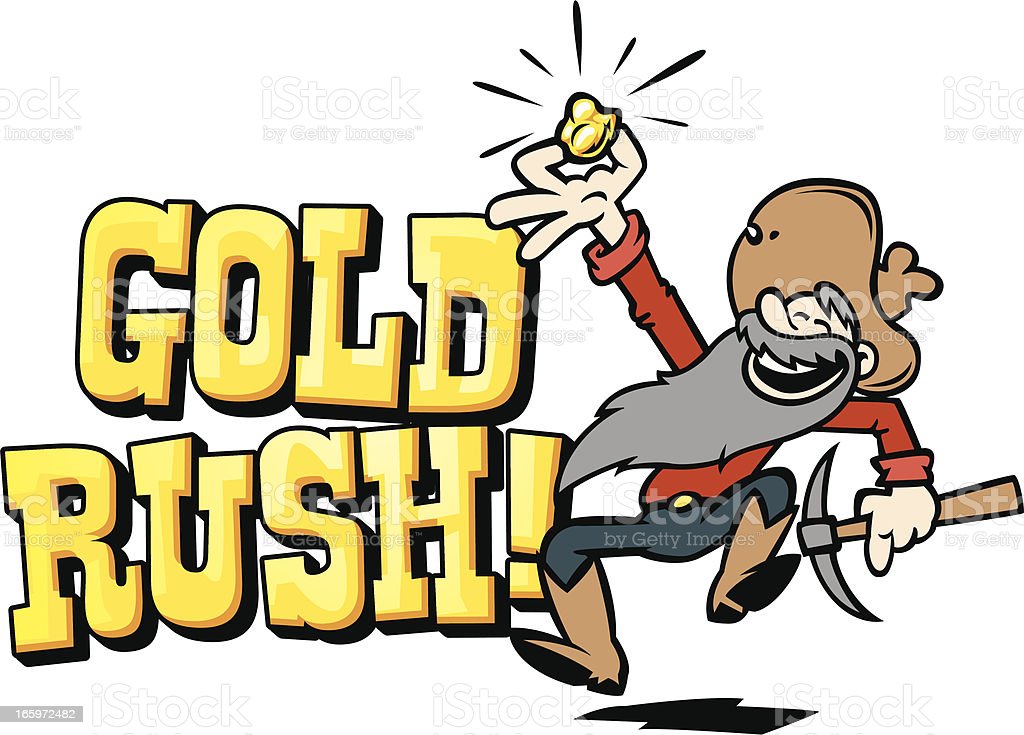 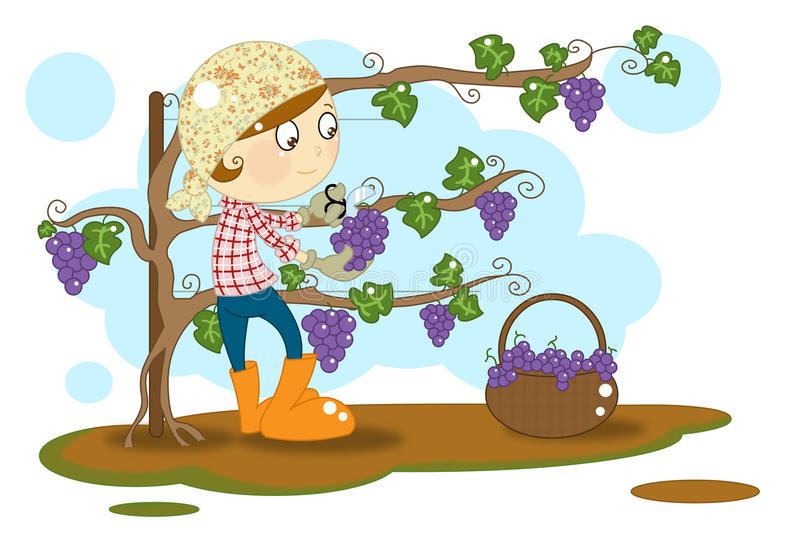 Discovery
När Professor Austin Goheen från 
	UC Davis university i Kalifornien 
	besökte Apulien 1967 noterade han 
	en förvånande likhet mellan 
	Zinfandel och Primitivo.
Efter analyser konstaterades att druvorna var identiska.
På 1990-talet upptog Carole Meredith från UC Davis forskningen och kunde peka ut Kroatien som födelseplats för dessa druvor.
År 2001, efter nästan ett decennium letande bland 150 vinstockar kom genombrottet på Dalmatiens kust. Efter provtagning av en vinstock på gammal vingård i Kastela nära Split, kunde man med hjälp av DNA fastställa att den urspruingliga druvan är Crljenak Kaštelanski.
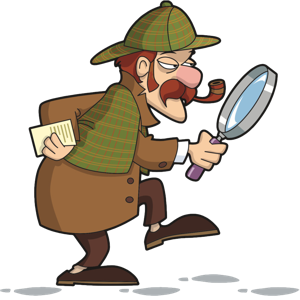 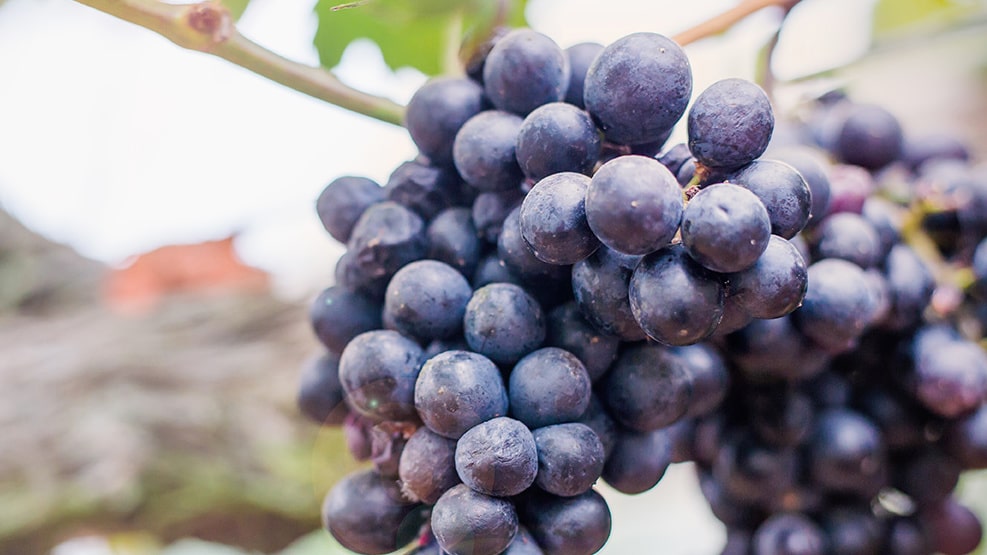 Den tidigare stora druvan drabbades svårt av phylloxera epidemin i Kroatien i slutet av 1800-talet och försvann nästan helt.
Det tog nästan 50 år förrän man blev säker, men till slut lyckades man finna den ursprungliga druvan till Zinfandel och Primitivo och druvornas historia blev utredd!
Många vinodlare i Kastela området har börjat odla Crljenak Kaštelanski så varför inte prova ett glas vid nästa besök i Kroatien!?
Viner gjorda på Kroatiska druvan Plavac Mali som är en korsning mellan Crljenak Kaštelanski och övertog dess plats på Dalmatiska vingårdarna.
Viner på denna druva finns bland Alkos sortiment.
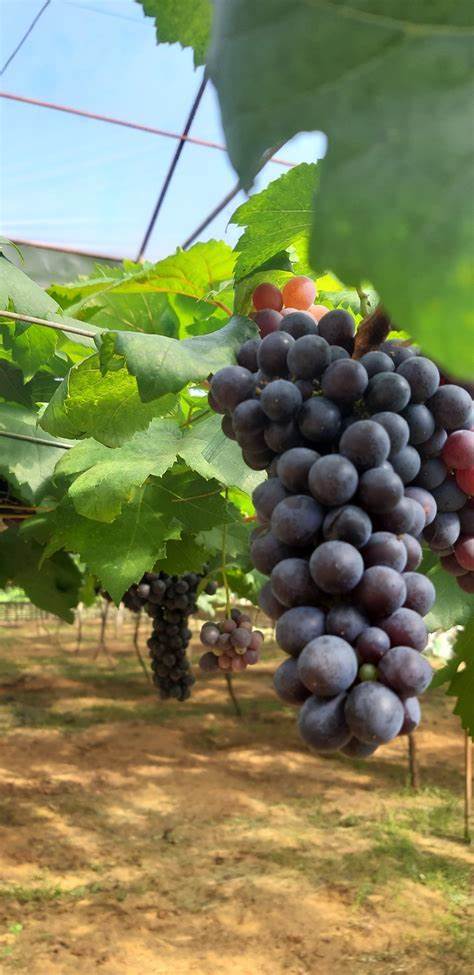